IN MEMORY OF LIVES LOST TO INJUSTICE
These are just some of the people who have been killed  because of the color of their skin in recent years.  Sadly, there are many more.  

Say their names…
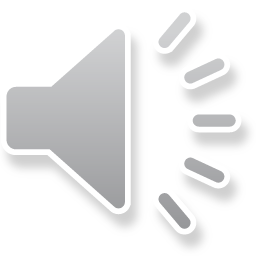 Botham Jean
2018
Christopher Whitfield
2019
Eric Reason
2019
Christopher McCorvey
2019
Michael Lorenzo Dean
2020
Breonna Taylor2020
GeorgeFloyd2020
Music: Glory (from the movie Selma) by John Legend and Common
WHAT CAN I DO?
EDUCATE YOURSELFChoose any of the names you’ve just seen and learn the story of that HUMAN BEING and how they died.
WHAT CAN I DO?
RAISE YOUR AWARENESSTry to truly understand what the issues are. Read books and articles that are outside of your comfort zone.
WHAT CAN I DO?
RAISE YOUR VOICECall or send letters to your local politicians and leaders in your state or city to demand reform.
WHAT CAN I DO?
DONATESupport one of the many organizations that advocate for justice or offer support for the families of the victims
WHAT CAN I DO?
More.
We will now have 2 minutes and 53 seconds of silence for George Floyd and all victims of police brutality.  That is the length of time that Chauvin continued to press his knee on unresponsive George Floyd’s neck before paramedics arrived.
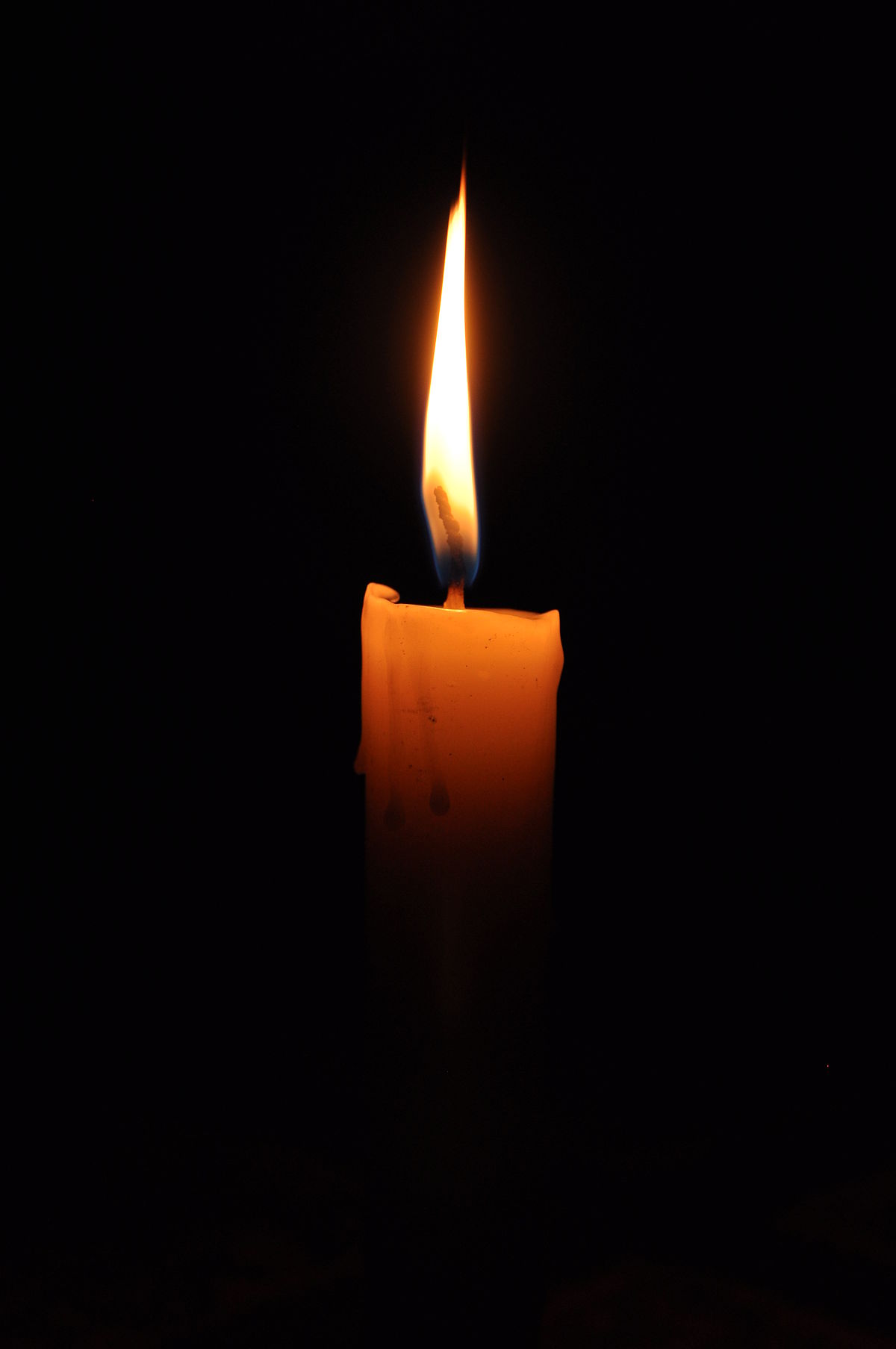